Trends in Mobile Phone ReadingRandy Petway, EVP, Global Product Strategy, Publishing TechnologyIDPF Digital Book 2015, May 27, 2:25 – 3:05 pm
@publishingtech     #mobilereading
Discovering a Trend:  The Rise of Mobile Phone Reading
The mobile phone is rising in popularity among US readers.
Publishing Technology partnered with OnePoll to conduct a survey of 1,500 US respondents
Findings reveal mobile reading habits and roadblocks by age, gender and region, along with top consumer choices for devices, platforms and genres
User experience remains the most significant constraint
@publishingtech     #mobilereading
Mobile Phone Use
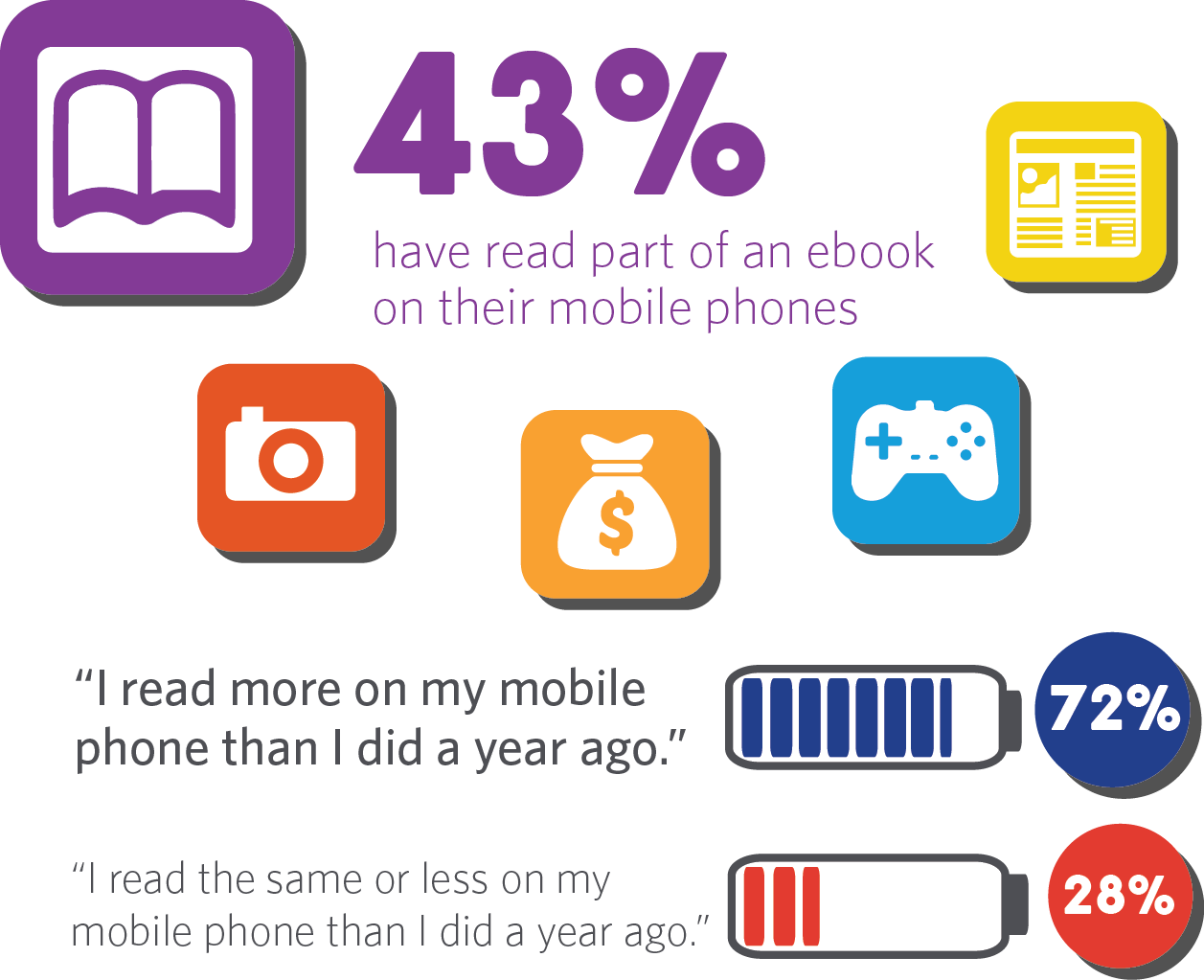 @publishingtech     #mobilereading
Genres Most Read on Mobile Phones
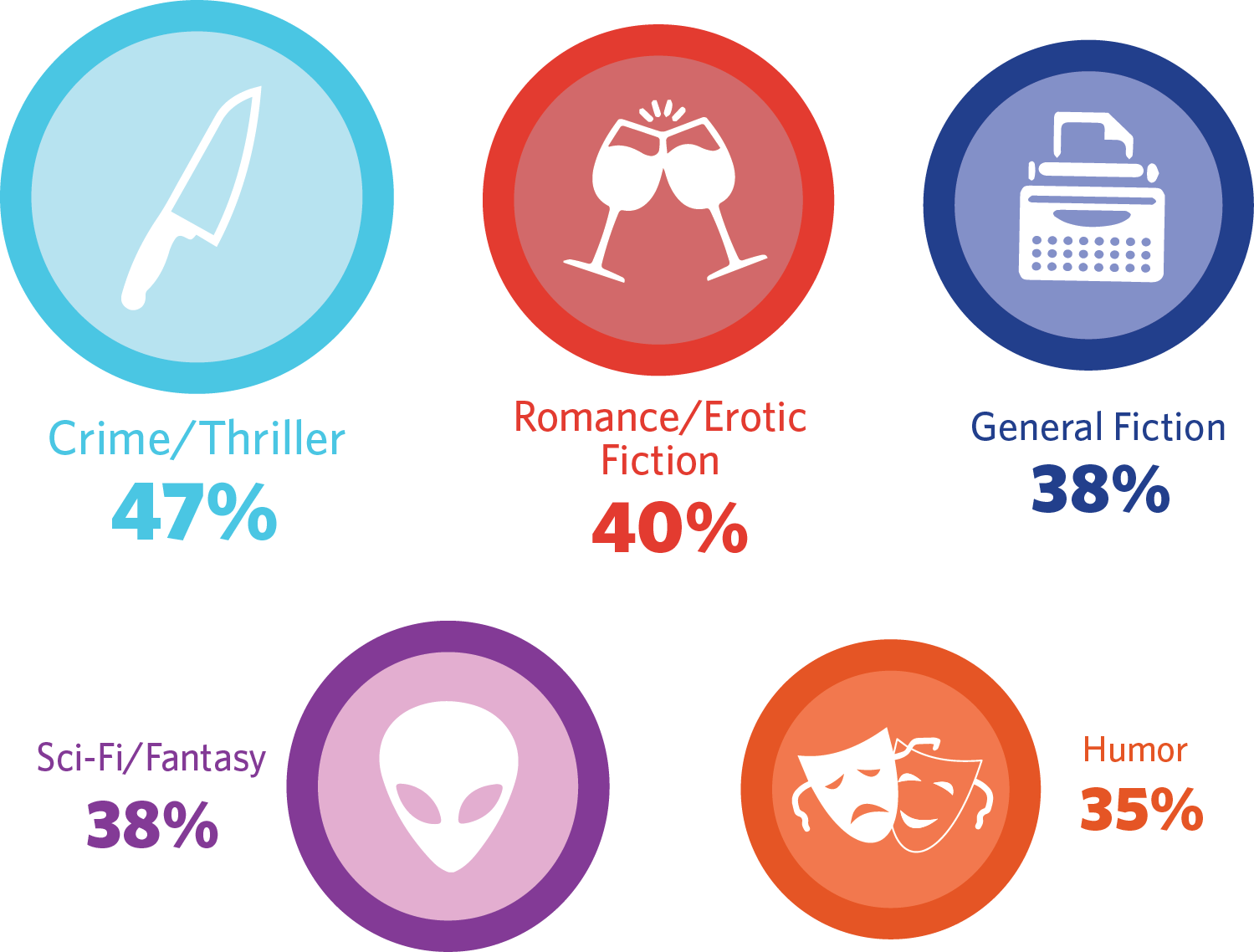 @publishingtech     #mobilereading
Where Consumers Read on Their Mobile Phones
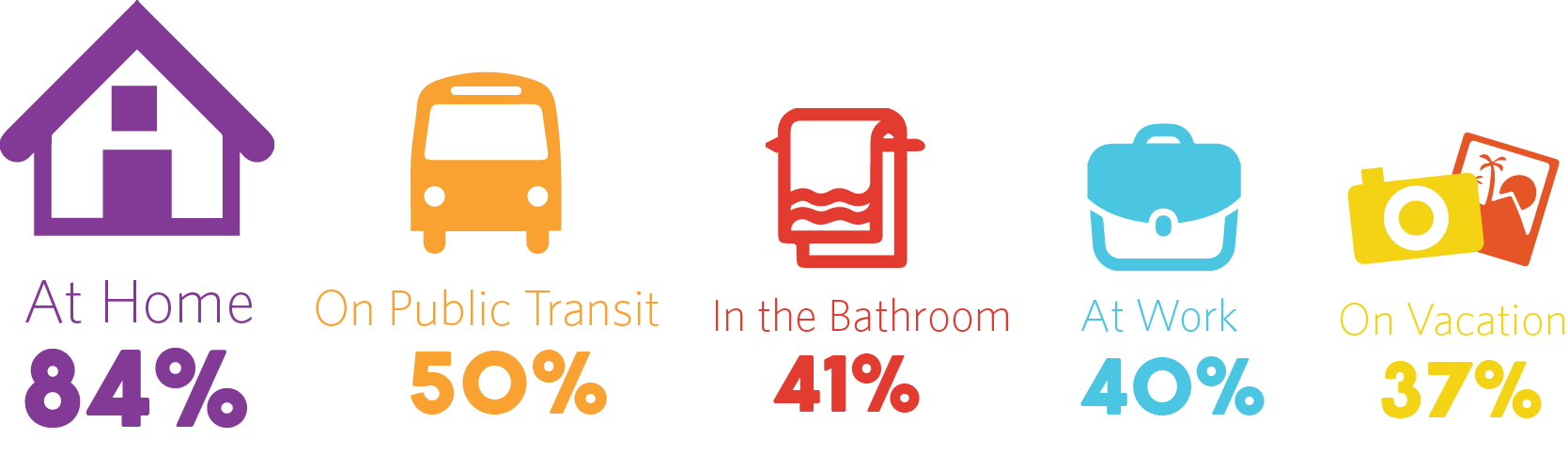 @publishingtech     #mobilereading
Mobile Reader Demographics
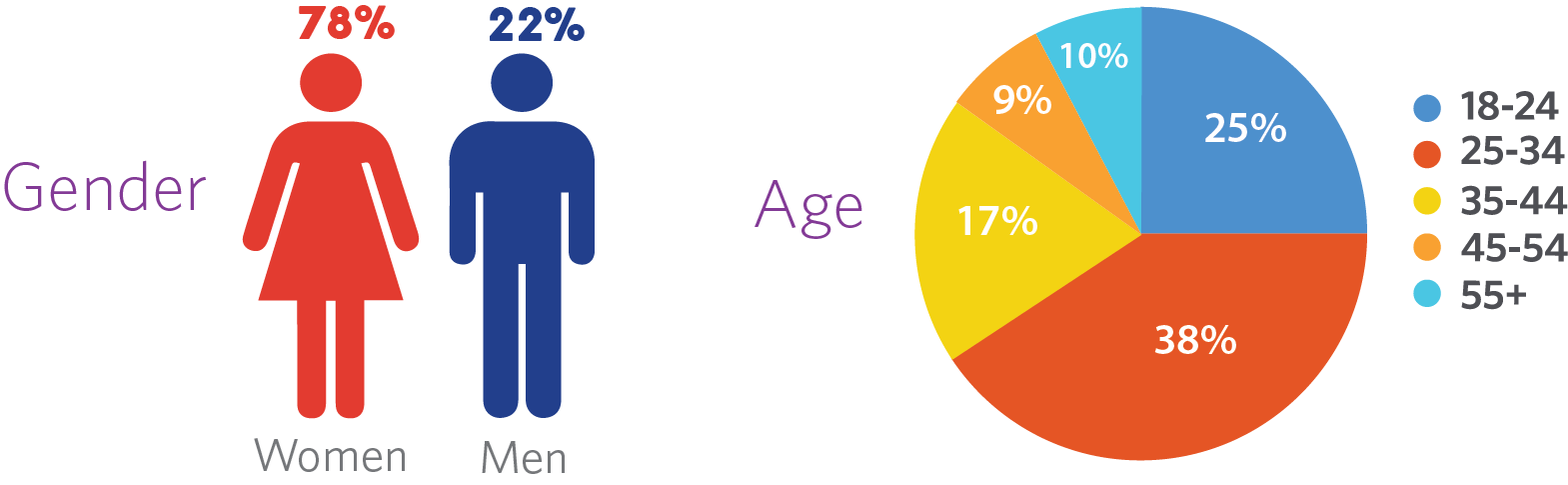 @publishingtech     #mobilereading
DiscussionPam Krauss, Pam Krauss Books, @ditmas5Ralph Lazaro, Findaway, @ralphlazaroNathan Maharaj, KOBO, @nrmaharaj